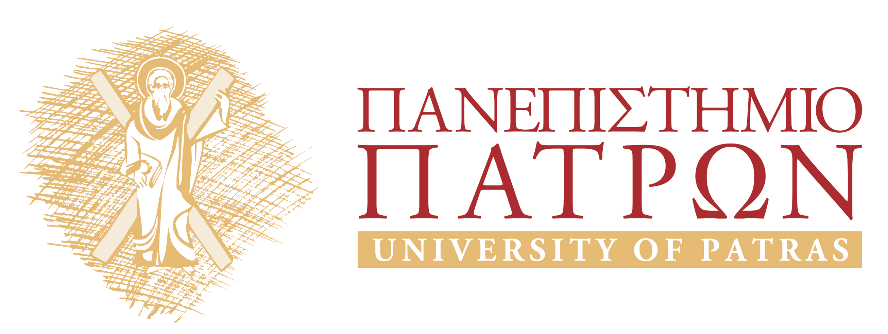 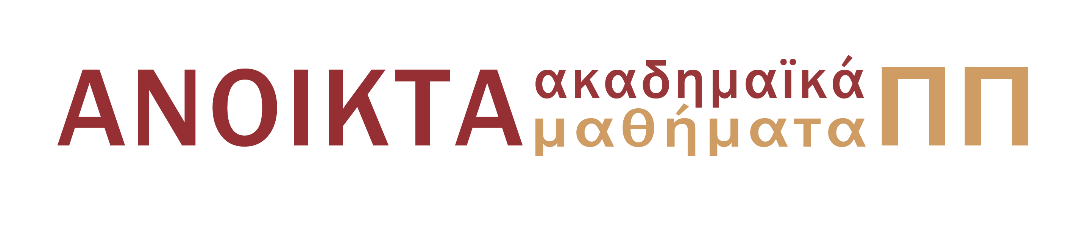 ΕΙΣΑΓΩΓΗ ΣΤΟ ΜΑΡΚΕΤΙΝΓΚ
Ενότητα 7: ΣΥΜΠΕΡΙΦΟΡΑ ΚΑΤΑΝΑΛΩΤΗ I Θεοφανίδης Φαίδων
Σχολή Κοινωνικών Επιστημών
Τμήμα Διοίκησης Επιχειρήσεων
Σκοποί ενότητας
Ποιοι οι Κοινωνιολογικοί  λόγοι που επηρεάζουν τον καταναλωτή
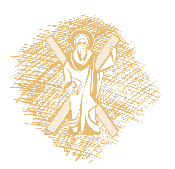 ΚΟΙΝΩΝΙΟΛΟΓΙΚΟ ΥΠΟΔΕΙΓΜΑ
Ο καταναλωτής ως μέρος του κοινωνικού συνόλου.
Ο καταναλωτής προκειμένου να αποδείξει ότι ανήκει σε μια κοινωνική ομάδα υιοθετεί το καταναλωτικό της πρότυπο.
Ο καταναλωτής παρατηρεί, επικοινωνεί και επηρεάζεται από τα μέλη της ομάδας.
Έντονο το στοιχείο του μιμητισμού.
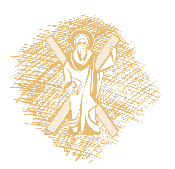 Α. ΟΙΚΟΓΕΝΕΙΑ
Οι προτιμήσεις για είδη διατροφής, τρόπου ζωής, και άλλα σχετικά πρότυπα έχουν τις ρίζες τους στην πρωταρχική ομάδα της οικογένειας.
Κατανομή ρόλων μέσα στην οικογένεια:
	- Ποιος επηρεάζει την αγορά;
	- Ποιος αποφασίζει την αγορά;
	- Ποιος πραγματοποιεί την αγορά;
	- Ποιος χρησιμοποιεί το προϊόν;
	- Ποιος αξιολογεί την αγορά;
Κύκλος Ζωής της Οικογένειας (παρεμφερές με βιολογικό κύκλο).
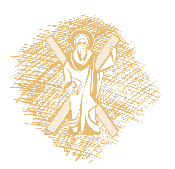 Β. ΚΟΙΝΩΝΙΚΗ ΤΑΞΗ
Οι σχετικά διαρκείς και ομοιογενείς διαιρέσεις της κοινωνίας μέσα στις οποίες τα άτομα ή οι οικογένειες μοιράζονται τις ίδιες αξίες, τρόπο ζωής και ενδιαφέροντα, ενώ η συμπεριφορά τους μπορεί να ταξινομηθεί.
Κριτήρια προσδιορισμού κοινωνικής τάξης:
Επάγγελμα
Μέγεθος εισοδήματος
Πηγές εισοδήματος
Μέγεθος και τύπος κατοικίας
Περιοχή που βρίσκεται η κατοικία
Μόρφωση
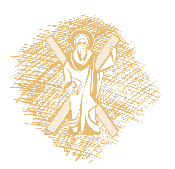 ΚΟΙΝΩΝΙΚΕΣ ΤΑΞΕΙΣ
Ανώτατη (Κληρονομικός πλούτος, αριστοκρατία – 1%)
Ανώτερη (Νεοαποκτηθείς πλούτος, αγοράζουν είδη πολυτελείας- 2%)
Άνω Μεσαία (Μέτρια επιτυχημένοι επαγγελματίες, προσπαθούν να μιμηθούν την Ανώτερη τάξη, ποιοτικά προϊόντα, μόρφωση παιδιών – 10%)
Κάτω Μεσαία (υπάλληλοι, μικροεπιχειρηματίες, ζουν σε καλές συνοικίες, σπουδάζουν τα παιδιά τους, απαιτούν να τους σέβονται – 33%)
Κατώτερη (εργάτες, αγρότες, χαμηλή μόρφωση, μικρά σπίτια, δεν μιμούνται τη μεσαία τάξη–40%)
Κατώτατη (άνεργοι, υποαπασχολούμενοι – 15%)
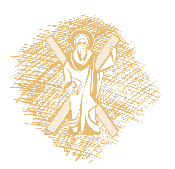 Γ. ΟΜΑΔΑ ΑΝΑΦΟΡΑΣ
Είναι μια ομάδα που χρησιμεύει σε ένα άτομο για τον καθορισμό της κρίσης του, των προτιμήσεών του, των πιστεύω του, στάσεων, αξιών και συμπεριφοράς του.
Πρωτογενείς: οικογένεια, φίλοι, συγγενείς, συμφοιτητές
Δευτερογενείς: επαγγελματικές οργανώσεις, αθλητικά σωματεία, πολιτικά κόμματα, εκκλησία κτλ. 
Χρησιμεύουν σαν σημείο σύγκρισης, στη χάραξη στόχων/φιλοδοξιών και σαν προοπτικές για υιοθέτηση (το άτομο βλέπει τον κόσμο μέσα από την ομάδα).
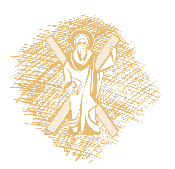 Δ. ΚΑΘΟΔΗΓΗΤΕΣ ΓΝΩΜΗΣ
Είναι άτομα (opinion leaders) που, έχοντας ειδικές γνώσεις πάνω σε ένα θέμα και τη μεγάλη υποστήριξη από τα μαζικά μέσα επικοινωνίας, επηρεάζουν με τα λόγια ή της πράξεις τους μια ομάδα ατόμων ή το κοινό γενικά.
Το ΜΚΤ τους δημιουργεί-χρησιμοποιεί, π.χ. διασημότητες σε διαφημίσεις.
Word of Mouth (από στόμα σε στόμα).
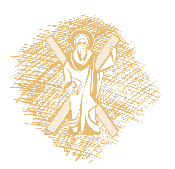 Ε. ΠΟΛΙΤΙΣΜΟΣ
Ο πολιτισμός παρέχει ένα πολύπλοκο σύνολο ιδεών, αξιών, συνηθειών, πεποιθήσεων και στάσεων που επηρεάζουν καθοριστικά τη συμπεριφορά των ατόμων.
Επιμέρους πολιτισμοί μέσα σε μια χώρα:
	- Θρησκεία: Ορθόδοξοι, Καθολικοί, Ευαγγελιστές κτλ. 
	- Φυλή: Έλληνες, Τούρκοι, Αλβανοί, Γύφτοι κτλ.
	- Γεωγραφική καταγωγή: Νησιώτες, βουνίσιοι, αστοί κτλ.
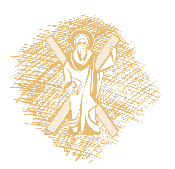 ΚΡΙΤΙΚΗ ΣΤΟ ΚΟΙΝΩΝΙΟΛΟΓΙΚΟ ΥΠΟΔΕΙΓΜΑ
Παρουσιάζεται μια ισοπεδωτική επίδραση του κοινωνικού συνόλου σε κάθε τάση για διαφοροποίηση.
Ο καταναλωτής ως έρμαιο της κοινωνίας.
Αντιβαίνει με την σύγχρονη τάση του ατομισμού.
Παρόλα αυτά: (1) υπογραμμίζει την επιρροή του κοινωνικού περιβάλλοντος (2) επιβάλλει την χρήση έρευνας αγοράς, (3) παρέχει κοινωνικά κριτήρια τμηματοποίησης (4) υποδεικνύει στρατηγικές-τεχνικές επιρροής π.χ χρήση διασημοτήτων, χρήση ομάδων αναφοράς.
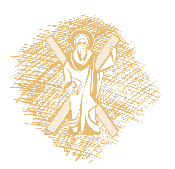 ΥΠΟΔΕΙΓΜΑ ΤΗΣ ΜΑΘΗΣΗΣ
Οι άνθρωποι «μαθαίνουν» να συμπεριφέρονται με ένα συγκεκριμένο τρόπο.
Α) Κλασική Σύνδεση Αυτόνομων Αντιδράσεων  (πείραμα Pavlov).
Β) Νοηματική Σύνδεση (transference of evaluative meaning) ή Συνδεδεμένη Μάθηση (associative learning).
Γ) Συναισθηματική Σύνδεση (Affective Conditioning).
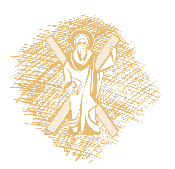 Κλασική Σύνδεση Αυτόνομων Αντιδράσεων
O Pavlov (1927) κατάφερε να δείξει την σύνδεση του ουδέτερου ερεθίσματος (χτύπημα κουδουνιού) με την αυτόνομη αντίδραση ενός πεινασμένου σκύλου (έκκριση σάλιου), συνδυάζοντας (συνδέοντας) κατ’ επανάληψη το χτύπημα του κουδουνιού με την παροχή τροφής στον πεινασμένο σκύλο. 
Η μάθηση στηρίζεται πάνω στην αρχή του σχηματισμού των εξαρτημένων αντανακλαστικών καθώς και στην δημιουργία πρόσκαιρων δεσμών  στον εγκέφαλο, οι οποίοι αποτελούν τη φυσιολογική τους βάση.
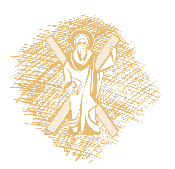 Κλασική Σύνδεση Αυτόνομων Αντιδράσεων (συνέχεια)
π.χ. όταν γίνεται έκπτωση στην τιμή (νύξη) ενός προϊόντος (ερέθισμα), ο καταναλωτής το αγοράζει (αντίδραση) για να ικανοποιήσει την ανάγκη του (ορμή). Ο παραγωγός έμαθε τον καταναλωτή πώς να συμπεριφέρεται. Όλα αυτά γίνονται υποσυνείδητα-αντανακλαστικά!
Oι αρχές της Κλασικής Σύνδεσης, που προέρχονται από εργαστηριακά πειράματα, είναι πολύ πιθανό να μην ισχύουν στις πολύπλοκες συνθήκες πραγματικών καταστάσεων, όπου διαμορφώνεται η συμπεριφορά του καταναλωτή.
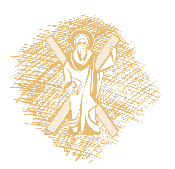 Β) Νοηματική Σύνδεση ή Συνδεδεμένη Μάθηση
Oι υπό διερεύνηση αντιδράσεις απέχουν πολύ από τις αυτόνομες αντιδράσεις (σαλιάρισμα, άνοιγμα-κλείσιμο ματιών) που ελέγχονται από το νευρικό σύστημα. 
Οι Staats και Staats (1957), προέβαλλαν μη-νοηματικές συλλαβές (nonsense syllables) και τις συνέδεσαν με το άκουσμα θετικών ή αρνητικών επιθέτων  (επιθέτων αξιολόγησης – evaluative adjectives) με συγκεκριμένο νόημα. 
Ύστερα από συνεχείς επαναλήψεις (προβολές - συνδέσεις) των δύο ερεθισμάτων σε ανθρώπους, ανακάλυψαν ότι οι μη-νοηματικές συλλαβές απέκτησαν την νοηματική υπόσταση των επιθέτων με τα οποία είχαν συνδεθεί.
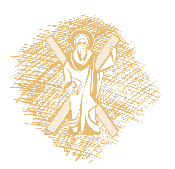 Γ) Συναισθηματική Σύνδεση
Οι Staats και Staats (1958) χρησιμοποιώντας ουδέτερα ονόματα εθνικοτήτων (όπως «Σουηδός» ή «Ολλανδός») και συνδέοντάς τα με ισχυρής συναισθηματικής αξίας λέξεις, κατέληξαν ότι τα ονόματα εθνικοτήτων «απέκτησαν» τη συναισθηματική υπόσταση των λέξεων με τις οποίες είχαν κατ’ επανάληψη συνδεθεί. 
Έρευνα Gorn (1982): δυο ουδέτερα χρώματα στυλό και δυο διαφορετικά μουσικά κομμάτια (2χ2). Τέσσερις διαφορετικές προβολές-συνδέσεις χρώμα-μουσική (4 διαφημίσεις). Τα υποκείμενα επιλέγουν τον στυλό εκείνο που η μουσική επένδυση της διαφήμισης τους άρεσε.
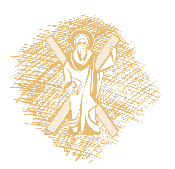 ΧΡΗΣΙΜΟΤΗΤΑ ΜΟΝΤΕΛΟΥ ΜΑΘΗΣΗΣ
Η θεωρία της κλασσικής σύνδεσης έχει εφαρμογή στους χαμηλής ανάμιξης καταναλωτές, οι οποίοι δεν εστιάζουν στην αναζήτηση πληροφοριακών στοιχείων πριν προβούν σε κάποια αγορά και χρησιμοποιούν την περιφερειακή διαδρομή επεξεργασίας των ερεθισμάτων.
π.χ. κάποιος άνθρωπος μπορεί να δεχθεί κάποιο επιχείρημα ως ορθό, όχι επειδή το ανέλυσε διεξοδικά αξιολογώντας την πιθανή ορθότητά του, αλλά επειδή το παρουσίασε κάποιος ειδικός ή ειπώθηκε κατά την διάρκεια ενός γευστικού δείπνου υπό το άκουσμα ευχάριστης μουσικής.
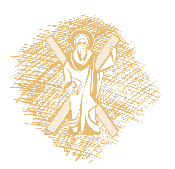 ΨΥΧΟΑΝΑΛΥΤΙΚΟ ΥΠΟΔΕΙΓΜΑ
Ανάλυση της ψυχής – Freud (1856-1939)
Id: ασυνείδητο μέρος της ψυχής, ορμές και ένστικτα για σεξ και επιβίωση (επιθετικότητα-αντικοινωνικότητα-απωθημένα)
Εγώ: συνειδητό μέρος της ψυχής, κέντρο ορθολογικού ελέγχου που διαμέσου της μάθησης προσπαθεί να διατηρεί μια ισορροπία μεταξύ του Id και του Υπερεγώ.
Υπερεγώ: αντιπροσωπεύει τον κοινωνικά αποδεκτό ηθικό κώδικα συμπεριφοράς.
Παραδείγματα: μάσημα τσίχλας→υποκατάστατο θηλασμού, ετοιμασία κέικ από μια γυναίκα→εγκυμοσύνη, ζεστό φαγητό→αίσθηση ζεστού νωπού κρέατος, χαμόγελο→επίδειξη δοντιών, χασμουρητό→κολλητικό σε όλη την ομάδα.
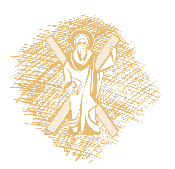 ΚΡΙΤΙΚΗ ΨΥΧΟΑΝΑΛΥΤΙΚΟΥ ΥΠΟΔΕΙΓΜΑΤΟΣ
Για την ερμηνεία της συμπεριφοράς απαιτείται ψυχανάλυση, η οποία όμως δεν μπορεί να γενικευθεί στο σύνολο του πληθυσμού.
Δύσκολο να οδηγήσει σε πρακτικά και χρήσιμα αποτελέσματα.
Παρόλα αυτά: (1) αποδεικνύει το πόσο δύσκολα ερμηνεύεται η συμπεριφορά (2) διαχωρίζει τις ανάγκες σε συνειδητοποιημένες και μη, (3) υπογραμμίζει την συμβολική αξία προϊόντων (4) εντοπίζει τρεις δυνάμεις που από κοινού πυροδοτούν την συμπεριφορά.
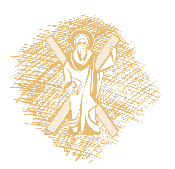 ΔΙΑΔΙΚΑΣΙΑ ΑΓΟΡΑΣΤΙΚΗΣ ΑΠΟΦΑΣΗΣ
Αναγνώριση προβλήματος-ανάγκης.
Αναζήτηση πληροφοριών για κάλυψη ανάγκης (εκ των έσω ή/και εκ των έξω).
Αξιολόγηση εναλλακτικών λύσεων (προσωπικές μεταβλητές: μάθηση, στάσεις, υποκίνηση, προσωπικότητα, lifestyle, μεταβλητές περιβάλλοντος: οικογένεια, κοινωνική τάξη, ομάδες αναφοράς, πολιτισμός).
Αγοραστική απόφαση: εκδήλωση συμπεριφοράς.
Αξιολόγηση μετά την αγορά (ποιότητα-προσδοκίες)
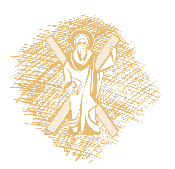 Βιβλιογραφία
Μάλλιαρης, Π. (2012), Εισαγωγή στο Μάρκετινγκ, Εκδόσεις Σταμούλη,
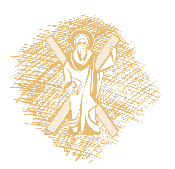 Σημείωμα Αναφοράς
Copyright Πανεπιστήμιο Πατρών, Ορφανίδης Φαίδων 2015. «Εισαγωγή στο Μάρκετινγκ» Έκδοση: 1.0. Πάτρα 2015. Διαθέσιμο από τη δικτυακή διεύθυνση:
https://eclass.upatras.gr/courses/BMA498/
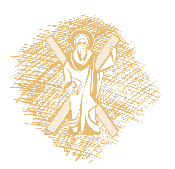 Χρηματοδότηση
Το παρόν εκπαιδευτικό υλικό έχει αναπτυχθεί στo πλαίσιo του εκπαιδευτικού έργου του διδάσκοντα.
Το έργο «Ανοικτά Ακαδημαϊκά Μαθήματα στο Πανεπιστήμιο Πατρών» έχει χρηματοδοτήσει μόνο την αναδιαμόρφωση του εκπαιδευτικού υλικού. 
Το έργο υλοποιείται στο πλαίσιο του Επιχειρησιακού Προγράμματος «Εκπαίδευση και Δια Βίου Μάθηση» και συγχρηματοδοτείται από την Ευρωπαϊκή Ένωση (Ευρωπαϊκό Κοινωνικό Ταμείο) και από εθνικούς πόρους.
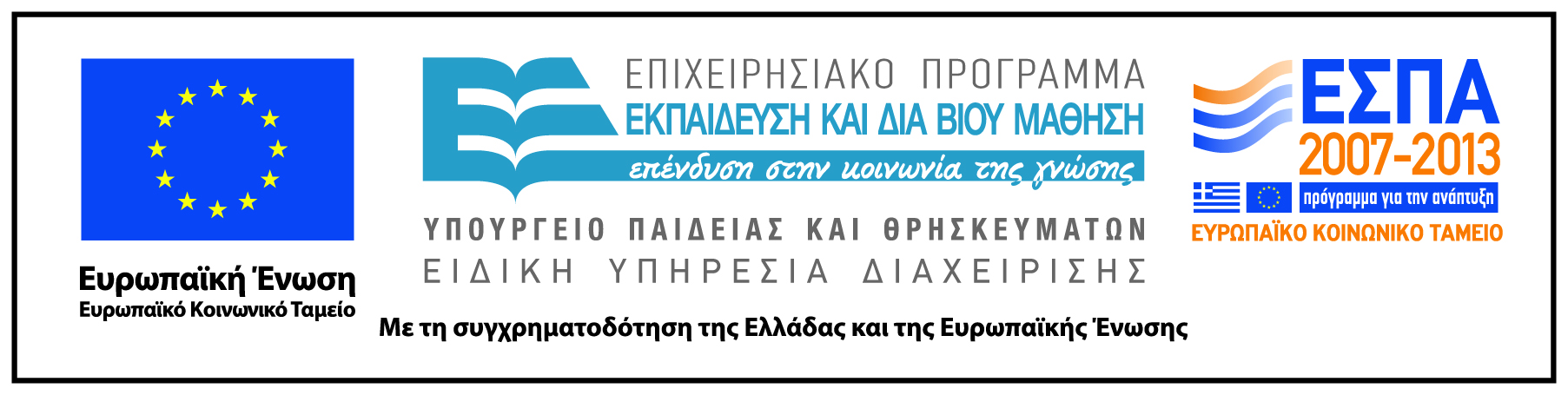 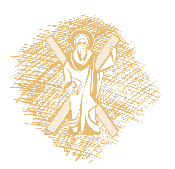 Σημείωμα Αδειοδότησης
Το παρόν υλικό διατίθεται με τους όρους της άδειας χρήσης Creative Commons Αναφορά, Μη Εμπορική Χρήση Παρόμοια Διανομή 4.0 [1] ή μεταγενέστερη, Διεθνής Έκδοση.   Εξαιρούνται τα αυτοτελή έργα τρίτων π.χ. φωτογραφίες, διαγράμματα κ.λ.π.,  τα οποία εμπεριέχονται σε αυτό και τα οποία αναφέρονται μαζί με τους όρους χρήσης τους στο «Σημείωμα Χρήσης Έργων Τρίτων».
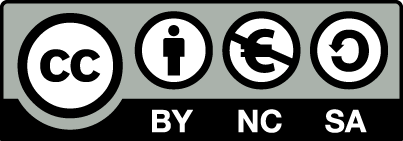 [1] http://creativecommons.org/licenses/by-nc-sa/4.0/ 

Ως Μη Εμπορική ορίζεται η χρήση:
που δεν περιλαμβάνει άμεσο ή έμμεσο οικονομικό όφελος από την χρήση του έργου, για το διανομέα του έργου και αδειοδόχο
που δεν περιλαμβάνει οικονομική συναλλαγή ως προϋπόθεση για τη χρήση ή πρόσβαση στο έργο
που δεν προσπορίζει στο διανομέα του έργου και αδειοδόχο έμμεσο οικονομικό όφελος (π.χ. διαφημίσεις) από την προβολή του έργου σε διαδικτυακό τόπο

Ο δικαιούχος μπορεί να παρέχει στον αδειοδόχο ξεχωριστή άδεια να χρησιμοποιεί το έργο για εμπορική χρήση, εφόσον αυτό του ζητηθεί.